Тревожность . Причины и последствия.
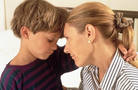 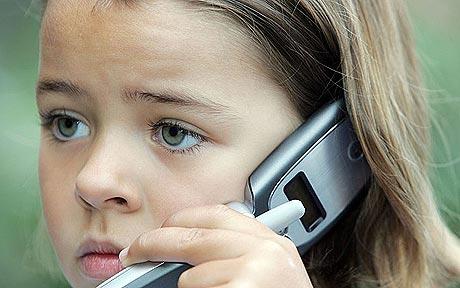 Понятие:
Тревожность - это индивидуальная психологическая особенность, заключающаяся в повышенной склонности испытывать беспокойство в самых различных жизненных ситуациях, в том числе и таких, которые к этому не предрасполагают (устойчивое состояние).

Следует отличать тревогу от тревожности. 

Тревога - это эпизодическое проявление волнения, беспокойства.
Психотравмирующая ситуация
Причины повышения тревожности:
Признаки:
Рекомендации для родителей:
Ежедневно отмечать успехи в присутствии других членов семьи
Не требовать извинений, а узнать, почему он так сделал
Снизить количество замечаний
Доверять ребёнку
Быть примером во всём
Завести домашних животных
Не подрывать авторитет других  значимых для него людей
Использовать телесный контакт
Не сравнивать с другими детьми
Не унижать ребёнка , наказывая его
Общаться с ребёнком
 Контролировать свои реакции на различные жизненные обстоятельства 
Не превращать жизнь ребенка в постоянную борьбу за достижения
Никогда не говорите, что если он будет плохо учиться, то Вы …
 Консультации с психологом
Посещение групповых психокоррекционных занятий
Помните, главный путь преодоления страха и тревоги – это тёплая доверительная атмосфера в семье, уверенность школьника в Вашей любви и защите.
Основные возможные причины:
школьные проблемы, связанные с успеваемостью
 тяжелая семейная обстановка
конфликтные отношения с родителями, с учителями
конфликтные отношения с  сверстниками
«несчастная любовь»
низкая самооценка
употребление спиртных напитков, наркотиков
влияние интернета 
влияние молодёжных направлений (религиозных сект)
Рекомендации:
Разговаривайте с ребёнком спокойно
Установите заботливые взаимоотношения с ребёнком
Внимательно выслушивайте
Будьте искренними в общении
Помогите определить источник тревоги
Вселяйте надежду, что из любой ситуации можно найти выход
Открыто обсуждайте семейные и внутренние проблемы детей
Помогайте строить реальные цели в жизни
Не применяйте физических наказаний
При необходимости обратиться к специалистам
Научитесь принимать и любить своих детей такими, какие они есть